“Against you only have I sinned”
2 Samuel 12
What is forgiveness?
God is not mocked
Forgive as you have been forgiven
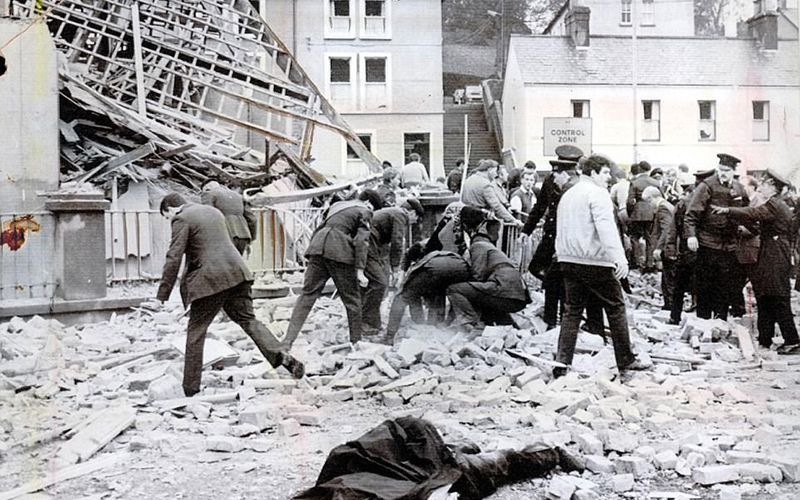 God is not mocked
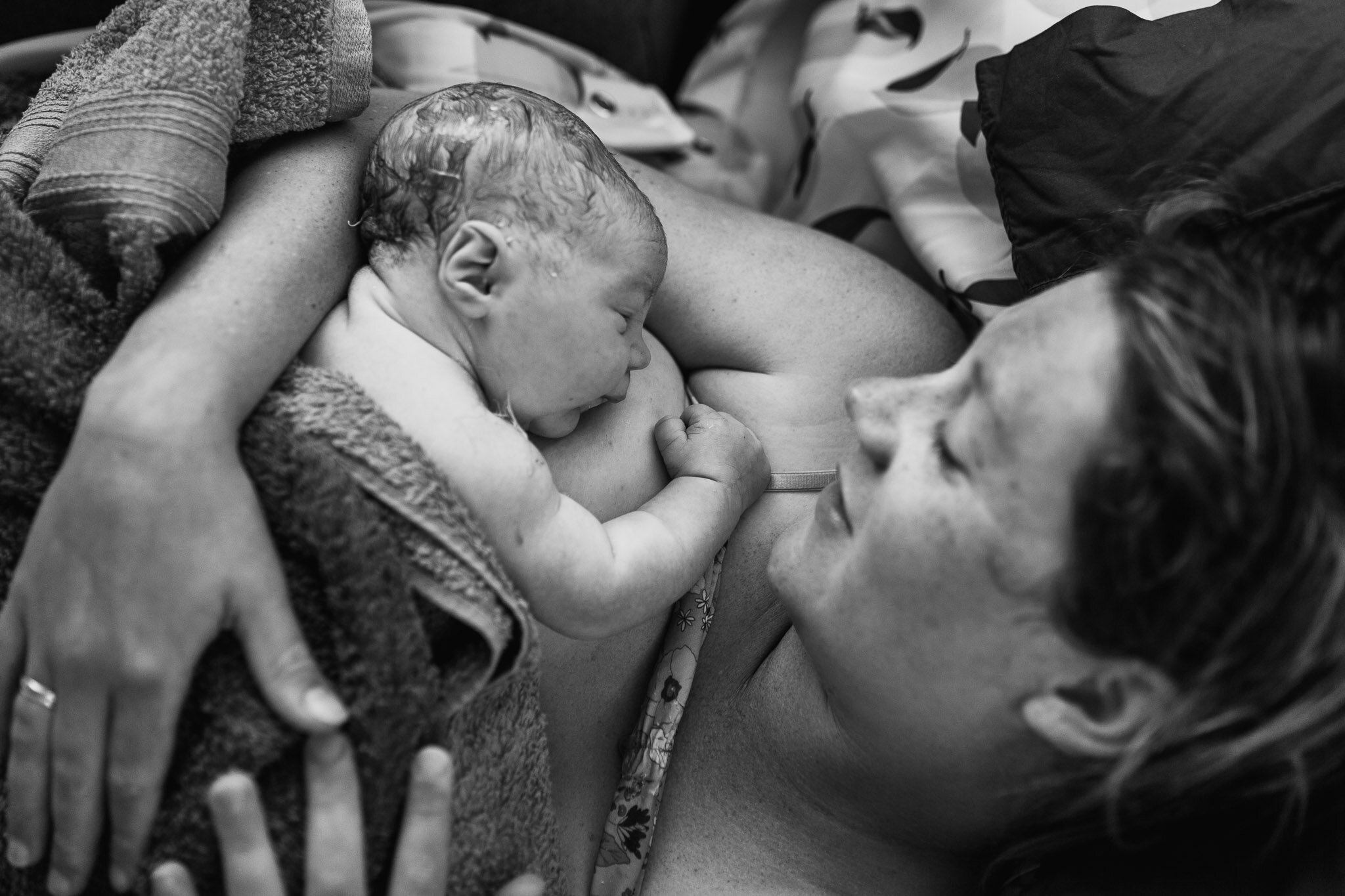 Forgive as you have been forgiven